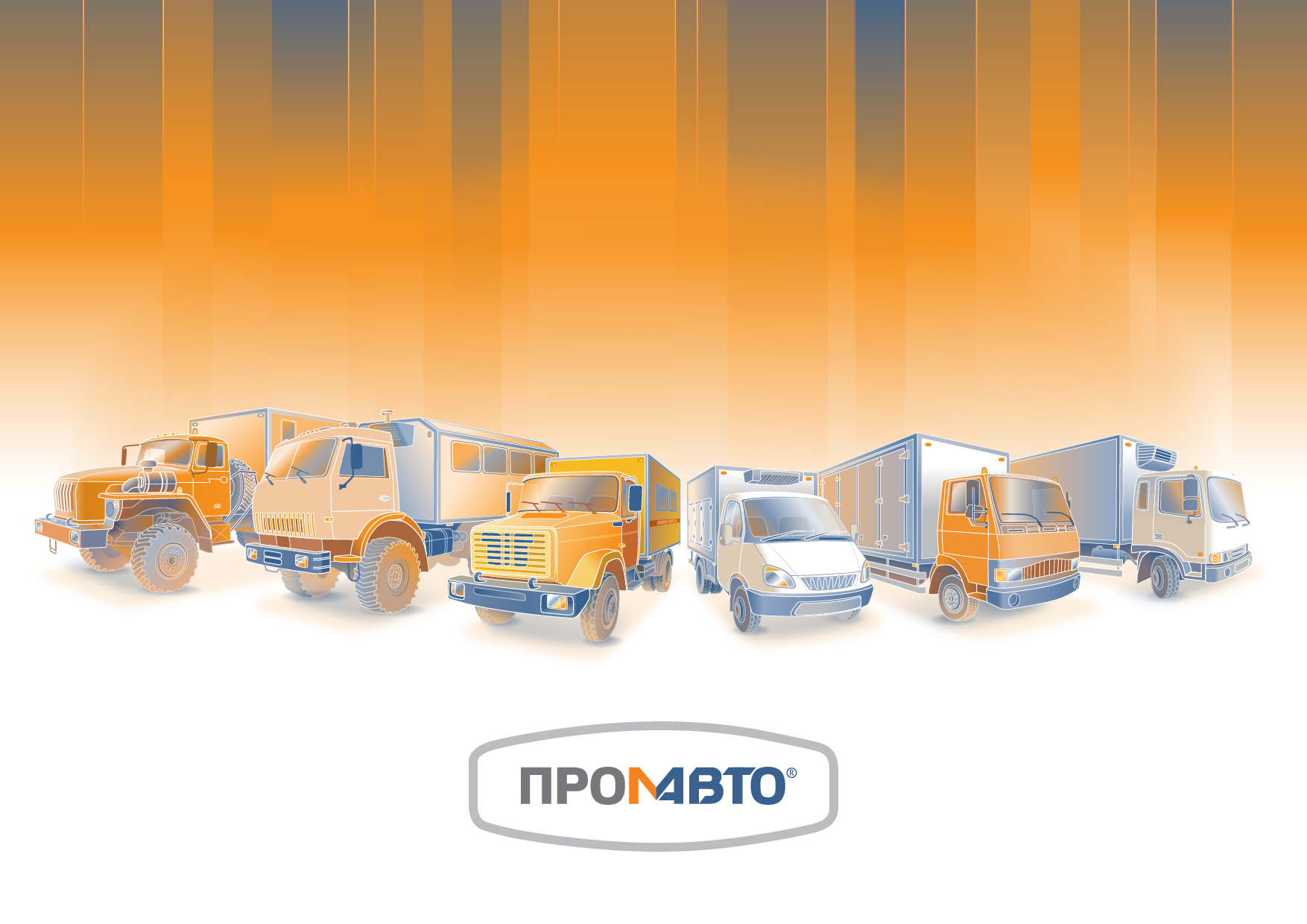 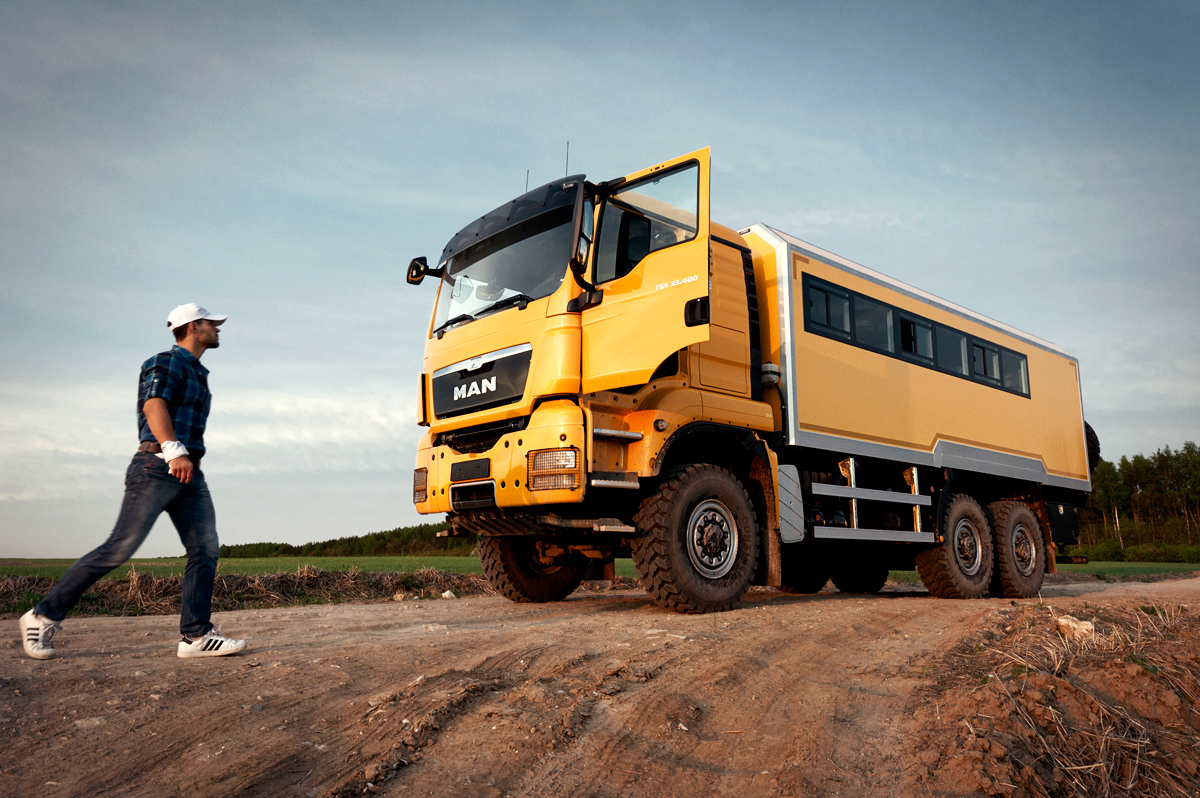 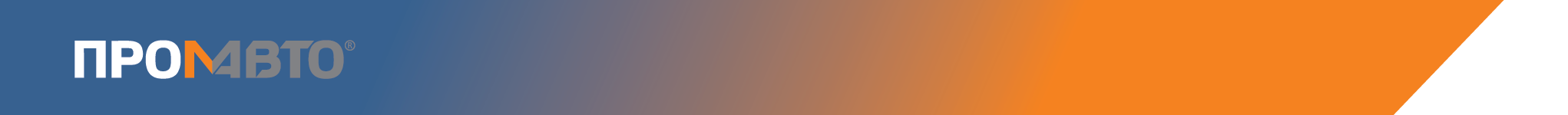 СОДЕРЖАНИЕ
О заводе ПРОМАВТО.
Фургоны специальные.
Лаборатории ЭХЗ.
Технологии.
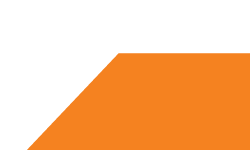 2
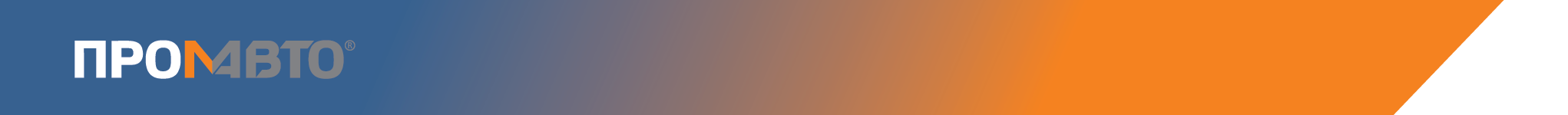 ЗАВОД ПРОМАВТО
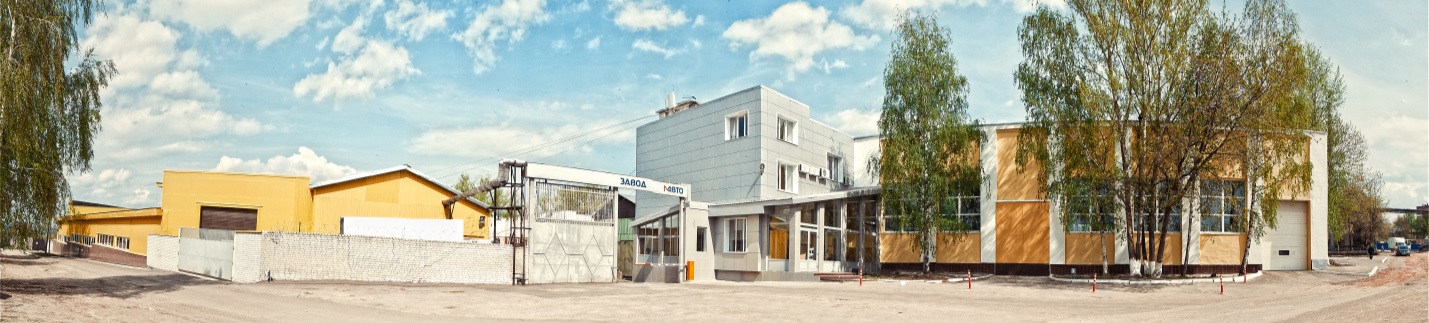 Создали компанию «Автохолод». Основное направление деятельности – продажа коммерческих автомобилей ГАЗ.
Получили статус официального производителя надстроек для
Ввели в эксплуатацию лабораторию по оценке коэффициента теплопроводности изотермических фургонов и производительности холодильных систем.

Сертифицировали систему менеджмента качества по стандарту ISO 9001.
Первые поставки в  
ОАО «ГАЗПРОМ».
Получили статус официального производителя надстроек для
Получили статус официального производителя надстроек для
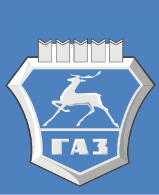 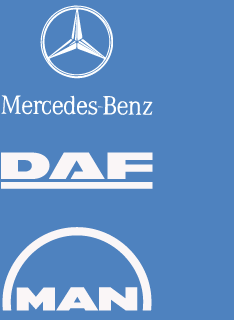 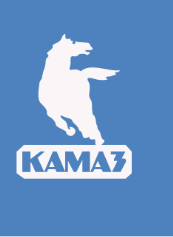 2000
2005
2008
2009
2013
2014
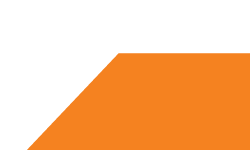 3
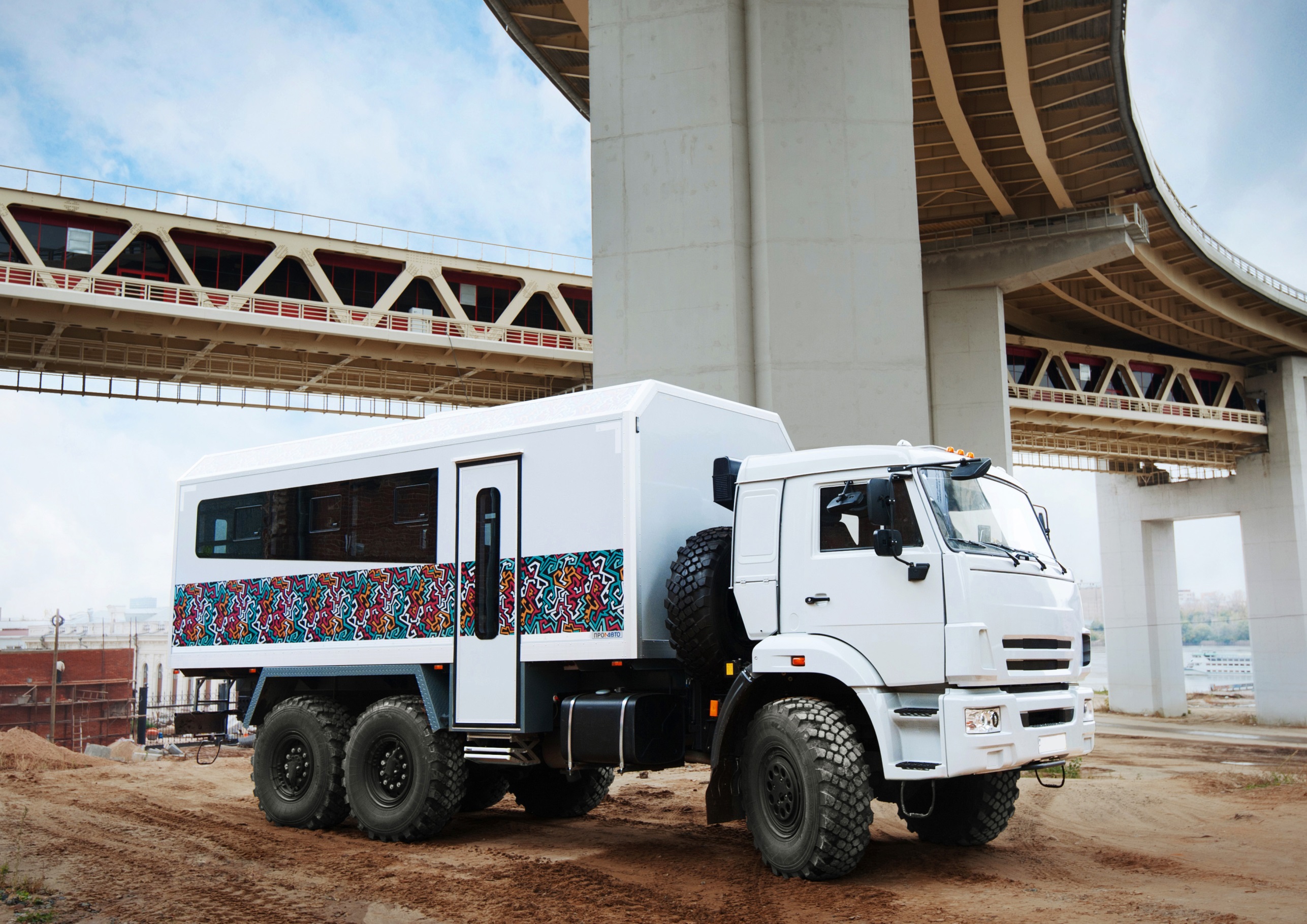 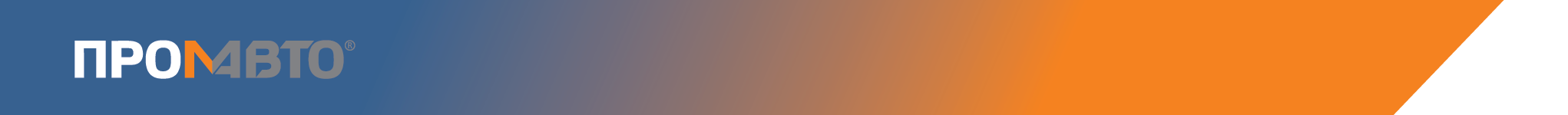 ФУРГОНЫ СПЕЦИАЛЬНЫЕ
Техника для людей
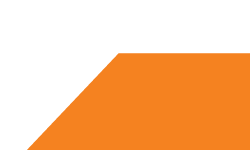 4
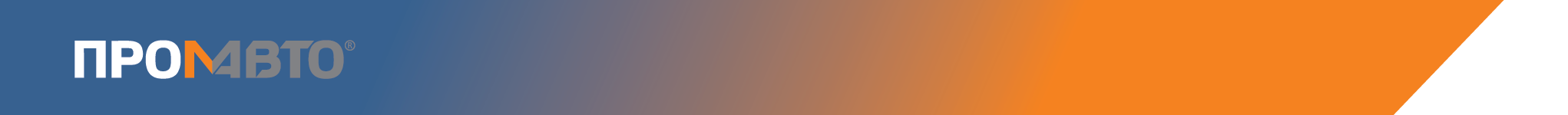 ФУРГОНЫ СПЕЦИАЛЬНЫЕ
ПЕРЕДВИЖНЫЕ СВАРОЧНЫЕ МАСТЕРСКИЕ и ЛАБОРАТОРИИ ЭХЗ
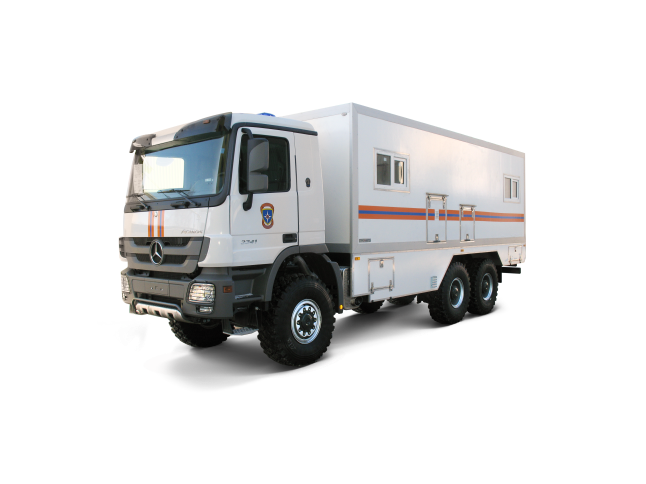 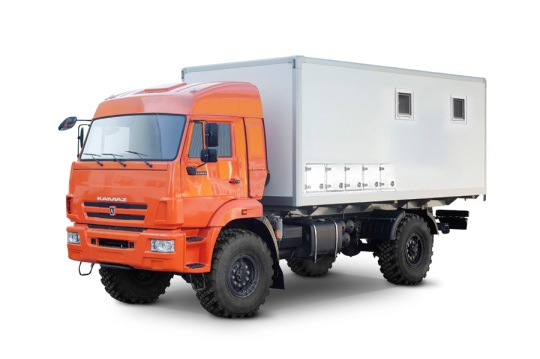 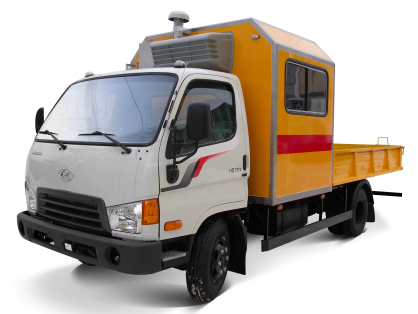 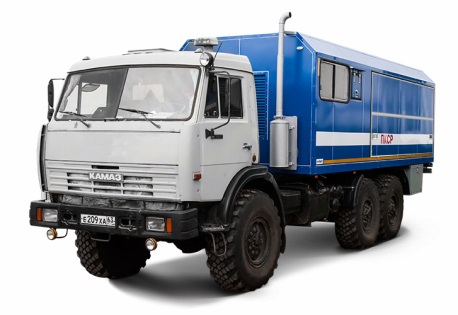 ПЕРЕДВИЖНЫЕ МАСТЕРСКИЕ РАЗЛИЧНОГО НАЗНАЧЕНИЯ
АСМ 
Аварийно-сварочная машина
ПКСР 
Передвижной комплекс 
сварочных работ
АРС 
Агрегат ремонтно-сварочный
АРМ 
Аварийно-ремонтная машина
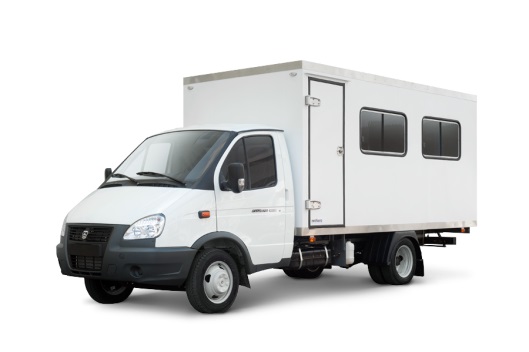 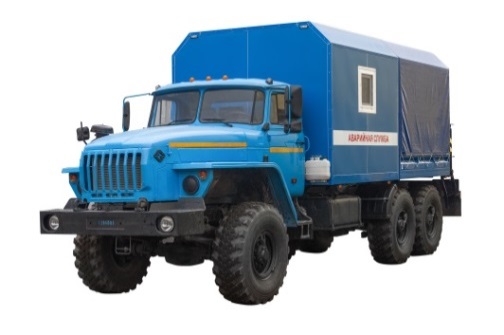 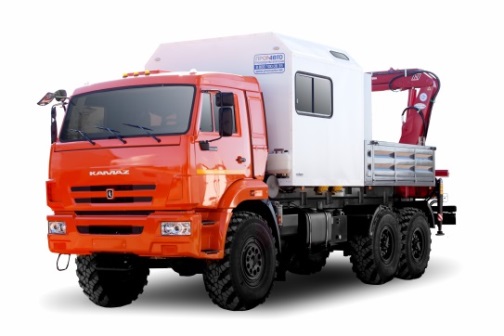 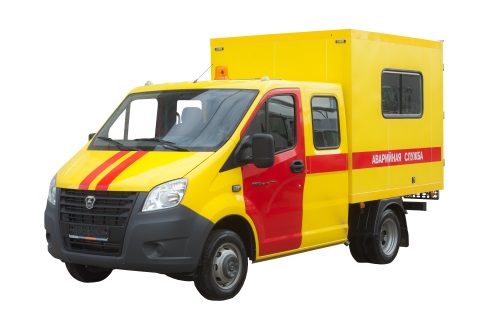 ЛАБОРАТОРИИ РАЗЛИЧНОГО НАЗНАЧЕНИЯ
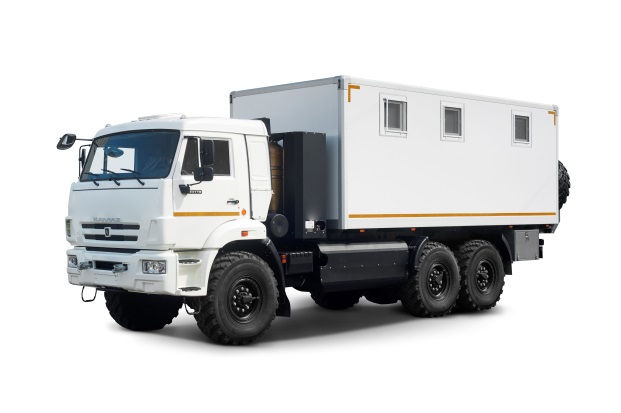 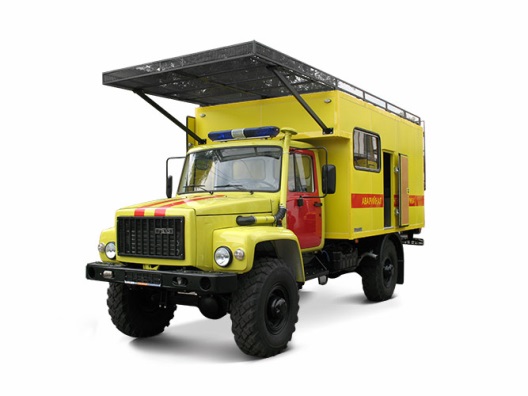 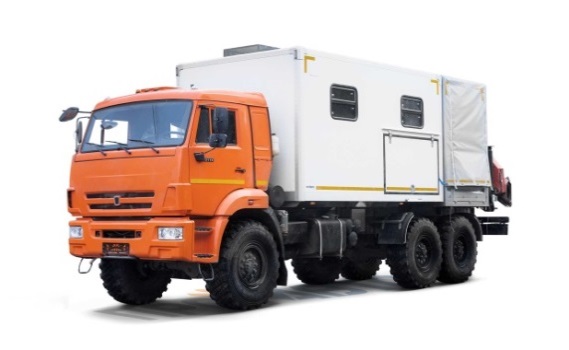 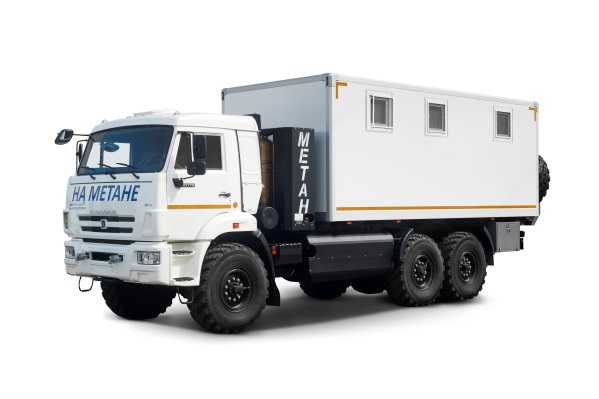 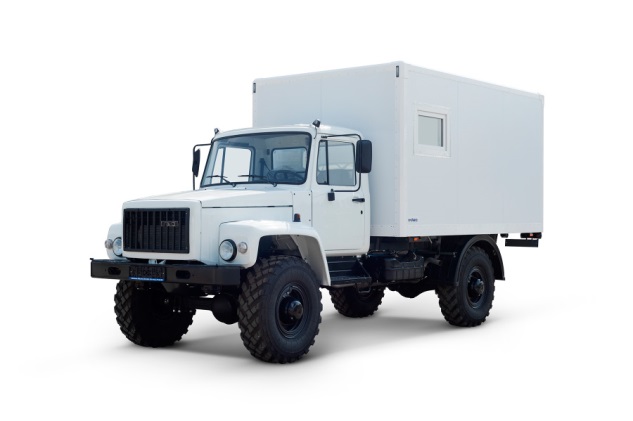 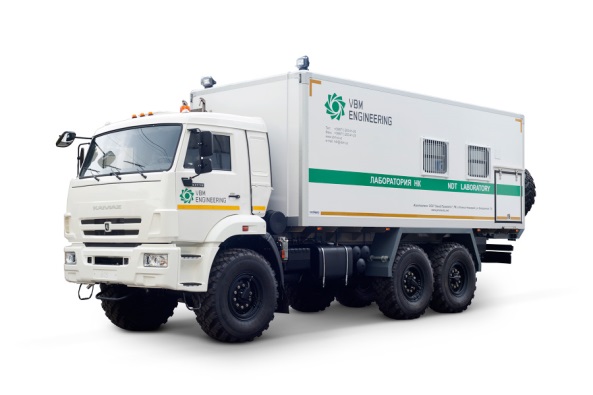 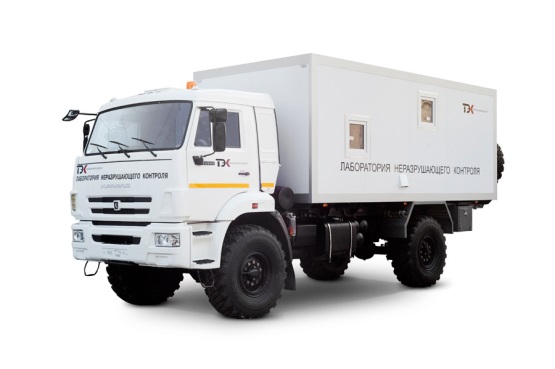 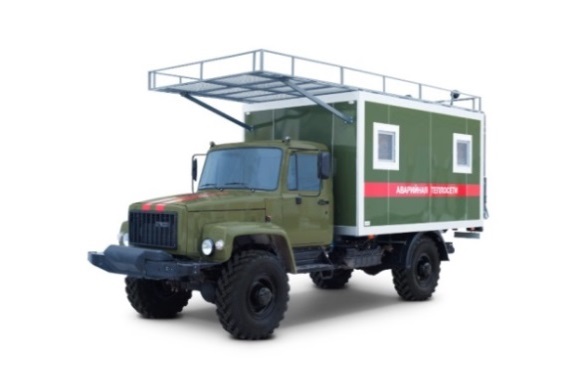 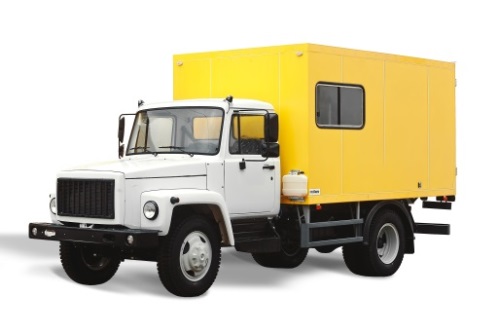 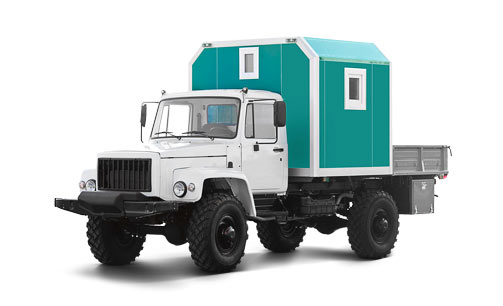 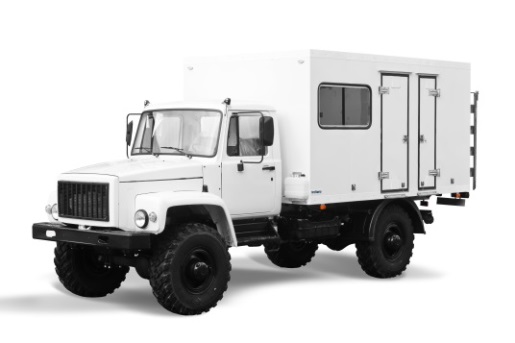 ВАХТОВЫЕ АВТОБУСЫ
АМГ 
Аварийная машина газопровода
ЛМ 
Линейная машина
ЭХЗ 
Лаборатория электрохимзащиты
СПЕЦАВТОМОБИЛИ МВД И МЧС
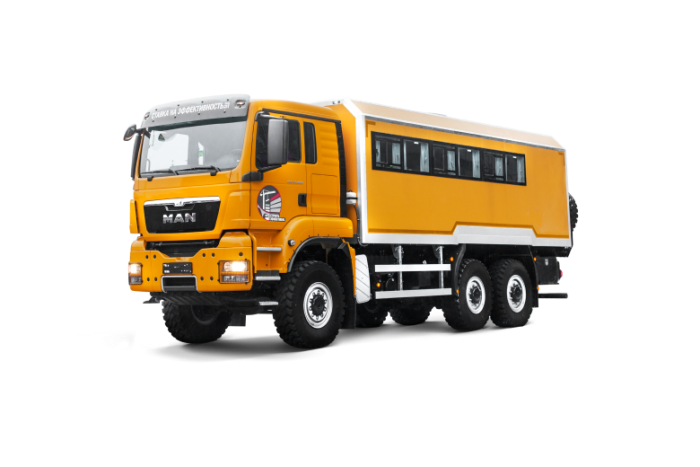 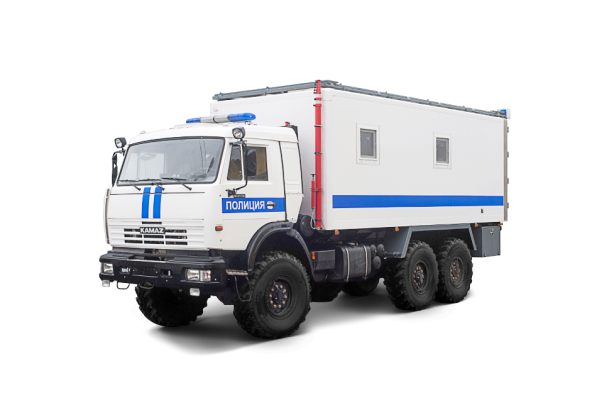 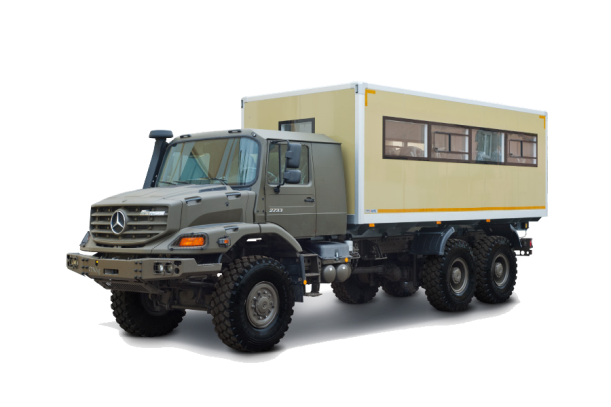 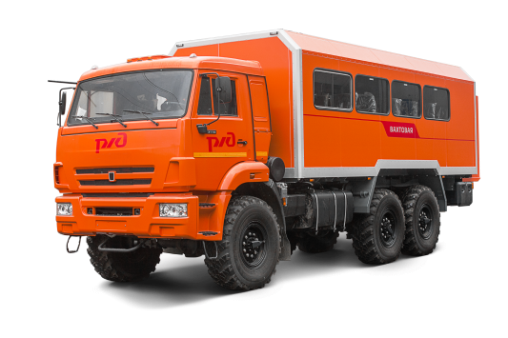 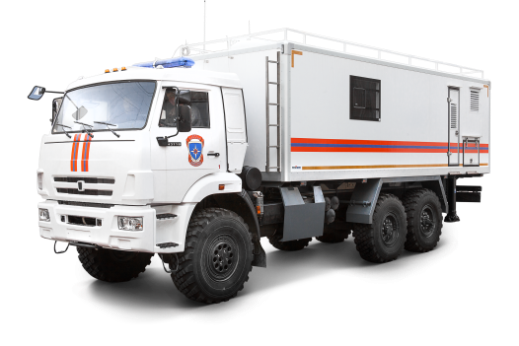 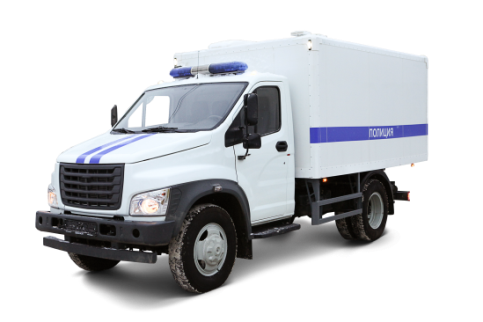 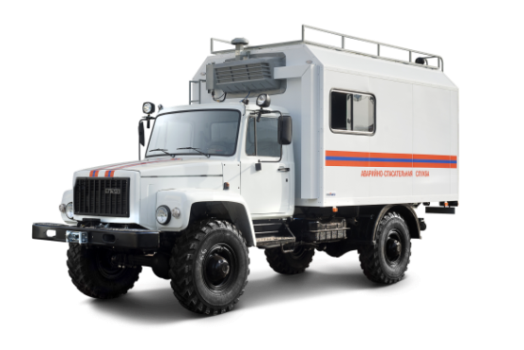 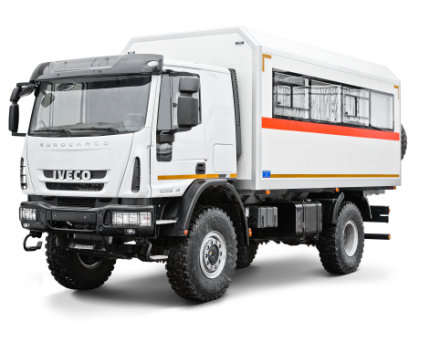 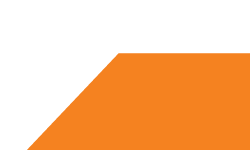 5
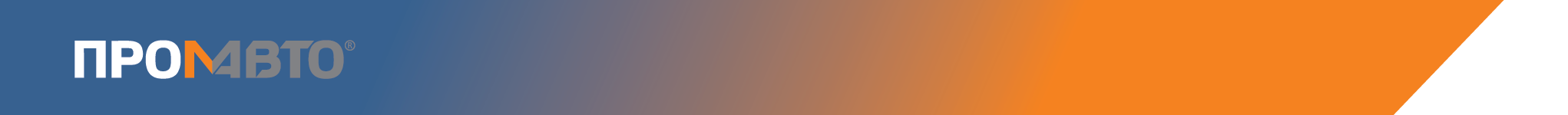 ЛАБОРАТОРИИ ЭХЗ
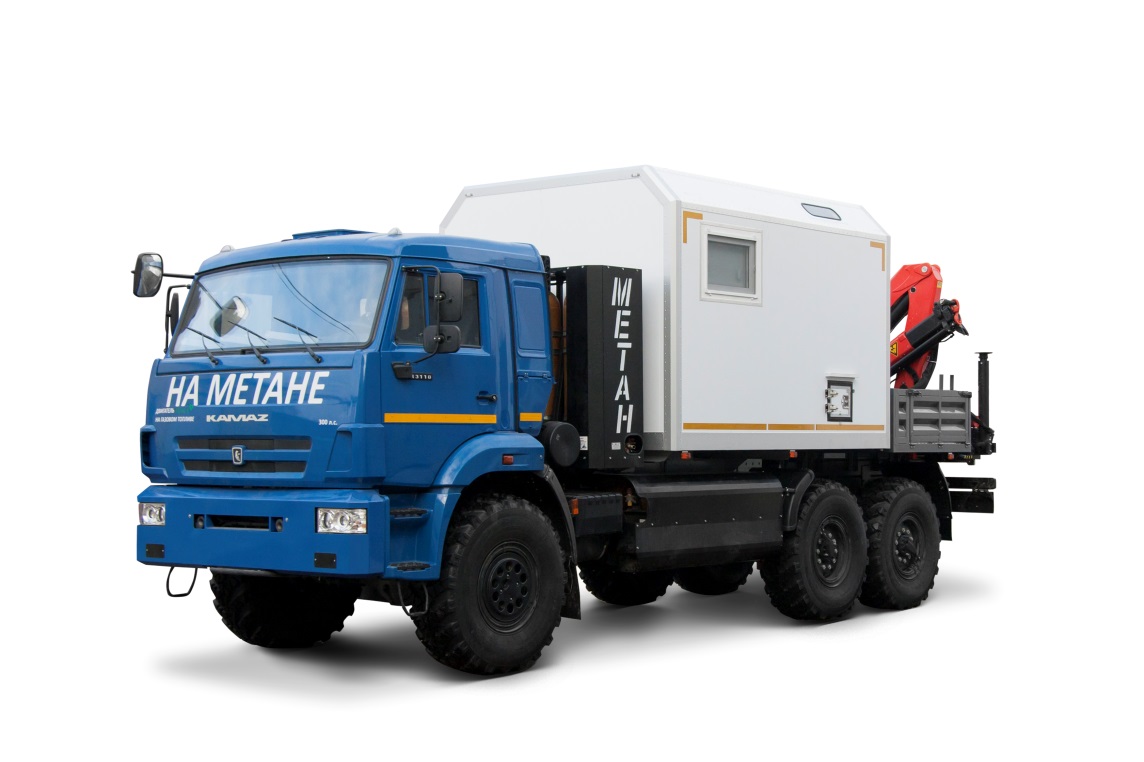 Лаборатория ЭХЗ — передвижная лаборатория для своевременного выявления и устранения дефектов изоляционного покрытия трубопроводов.

Особенности:
Время автономной работы лаборатории – не более 1 суток. 
Лаборатория состоит из кузова-фургона, бортовой платформы и крана-манипулятора, позволяющего проводить погрузочно-разгрузочные работы.
Фургон состоит из пассажирского и рабочего отсеков.
Электроприборы лаборатории работают от бортовой сети автомобиля через преобразователь напряжения и от внешней сети.
Лаборатория оснащена сварочным инвертором.
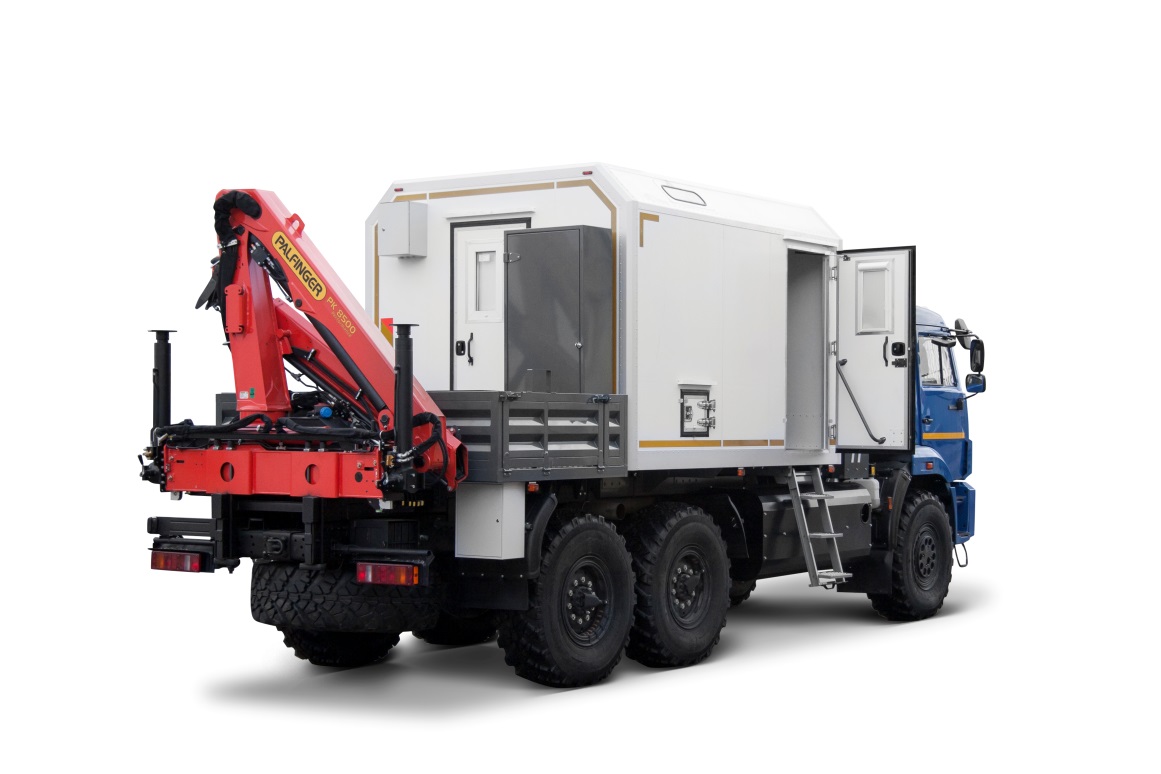 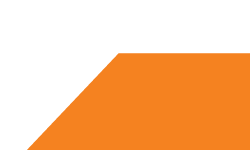 6
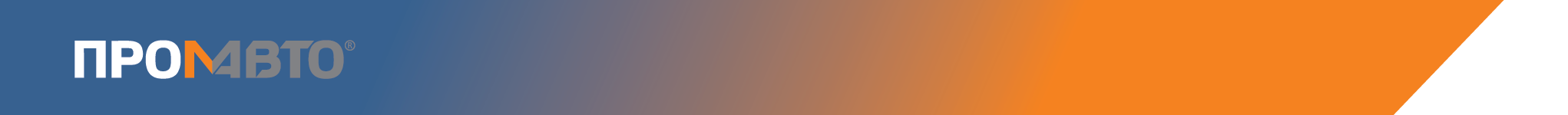 ЛАБОРАТОРИИ ЭХЗ
Лаборатория ЭХЗ — передвижная лаборатория для своевременного выявления и устранения дефектов изоляционного покрытия трубопроводов.

Особенности:
Время автономной работы лаборатории – не более 1 суток. 
Фургон разделен на 2 отсека: жилой и рабочий. Жилой отсек оснащен 4 спальными местами и бытовой техникой для разогрева пищи.
Электроприборы лаборатории работают от собственного бензинового генератора, от бортовой сети автомобиля через преобразователь напряжения и от внешней сети.
Лаборатория оснащена оборудованием испытания КЛ из сшитого полиэтилена.
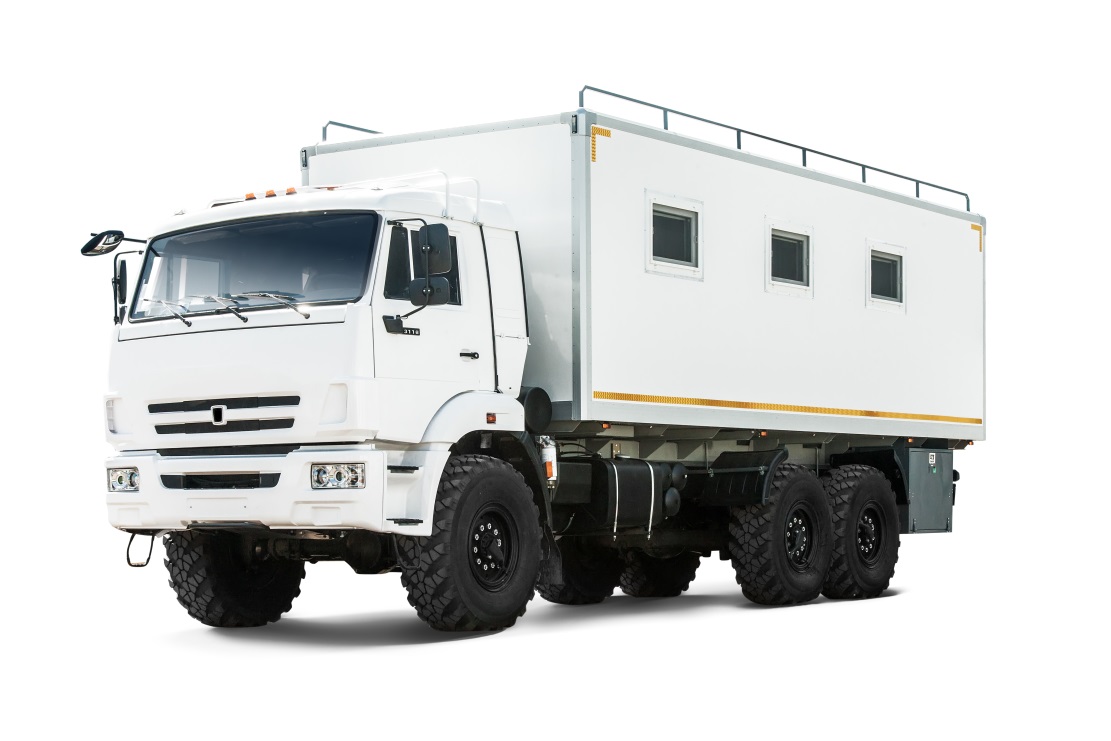 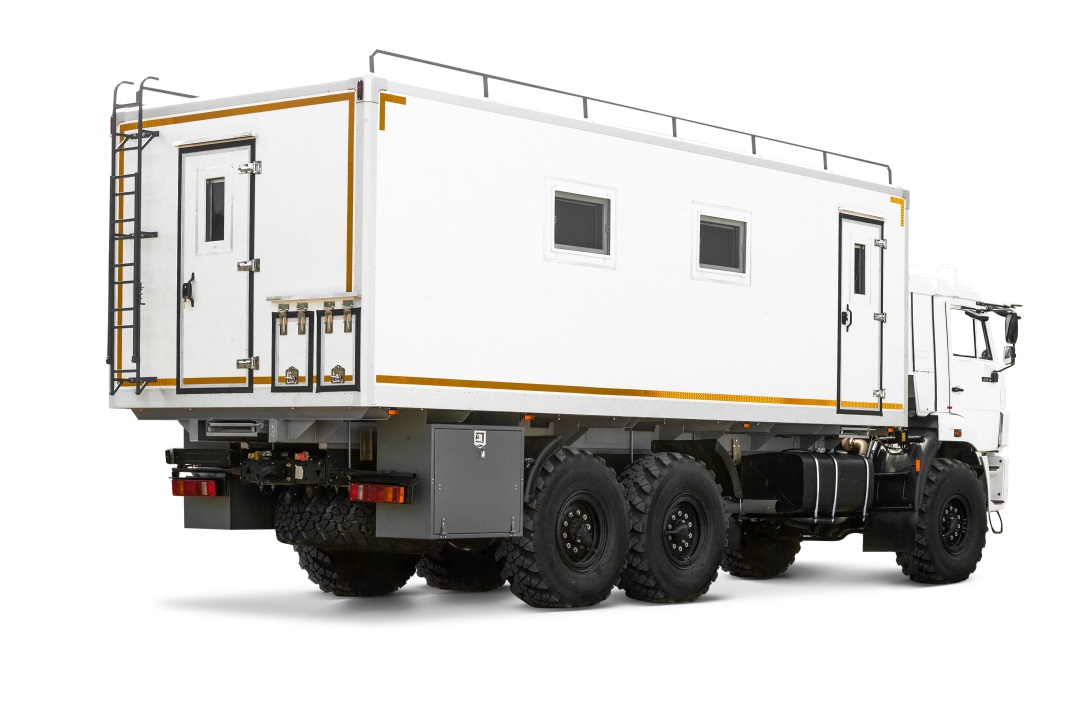 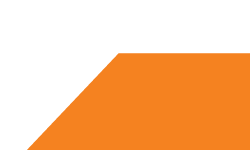 7
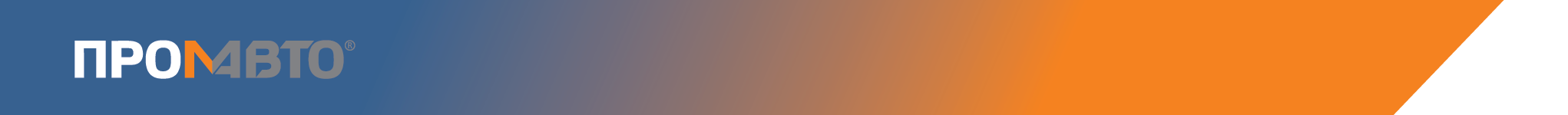 ЛАБОРАТОРИИ ЭХЗ
Лаборатория ЭХЗ — передвижная лаборатория для своевременного выявления и устранения дефектов изоляционного покрытия трубопроводов.

Особенности:
Время автономной работы лаборатории – не более 1 суток. 
Фургон разделен на 2 отсека: жилой и рабочий. Жилой отсек оснащен 4 спальными местами и бытовой техникой для разогрева пищи.
Электроприборы лаборатории работают от бортовой сети автомобиля через преобразователь напряжения и от внешней сети.
Лаборатория оснащена станцией катодной защиты и аппаратом для приварки катодных выводов.
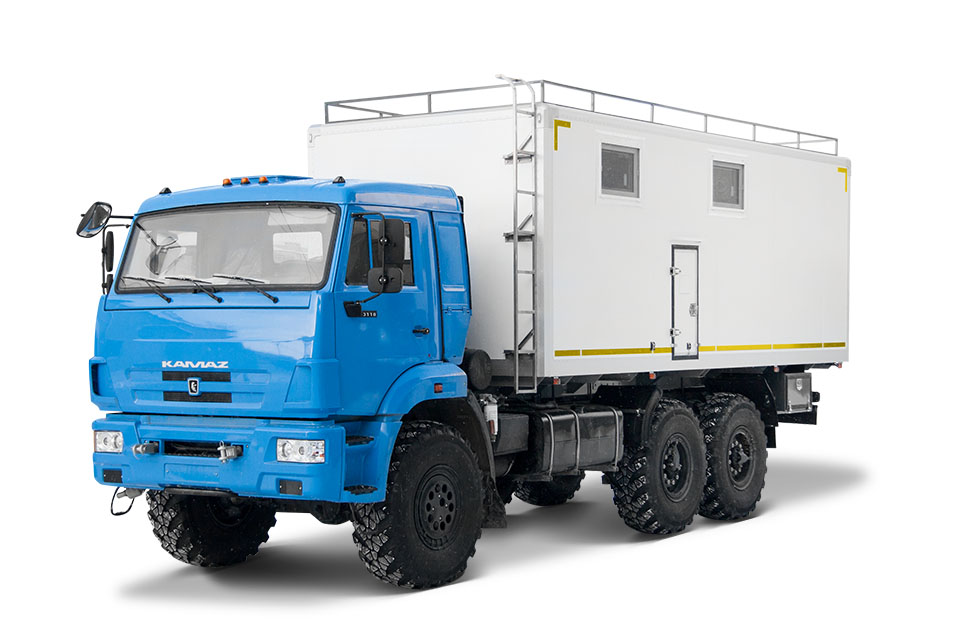 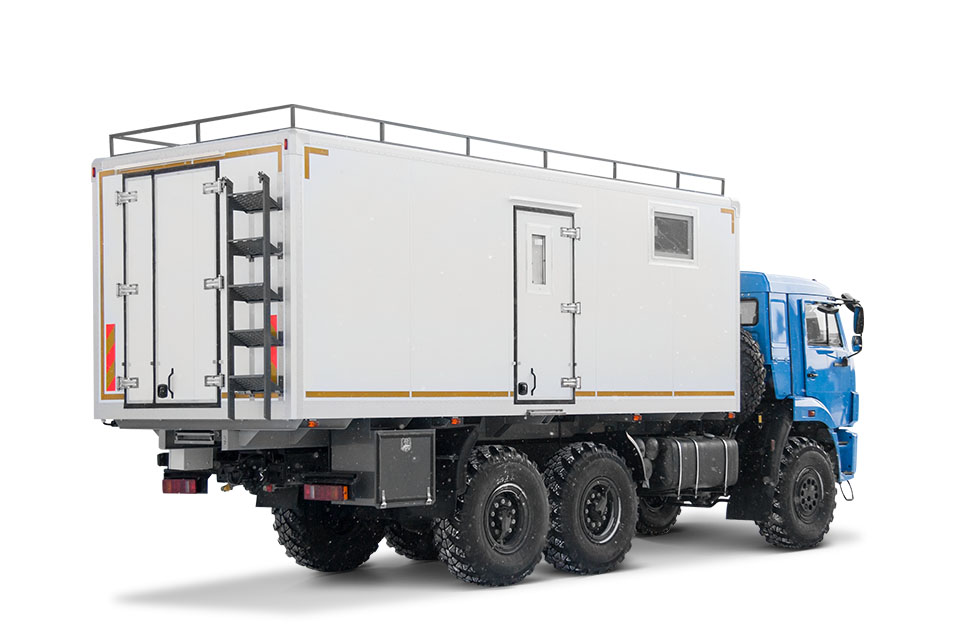 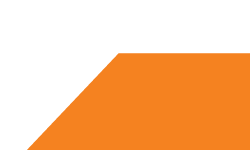 8
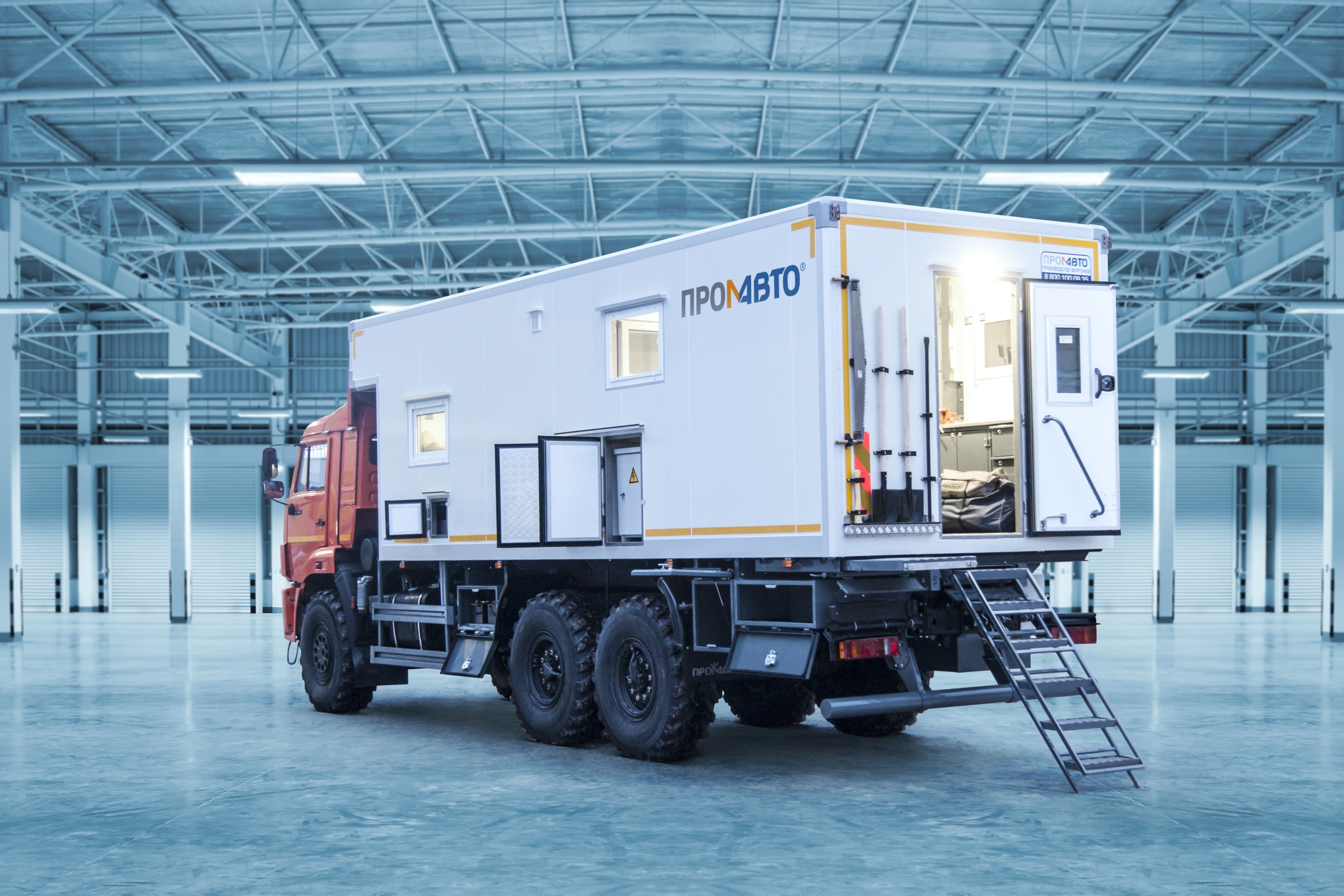 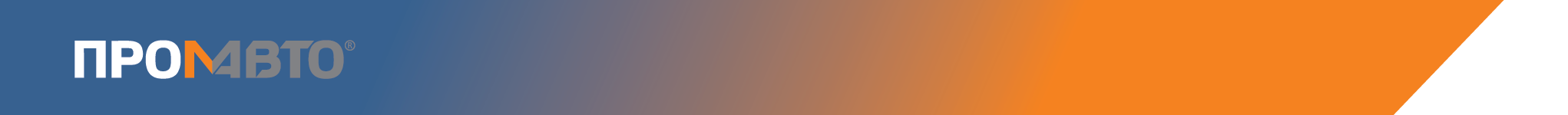 НАША ЛУЧШАЯ ЛАБОРАТОРИЯ ЭХЗ
Внешний вид
ФУРГОН
БИЗНЕС-КЛАССА
Подробности – в раздаточных материалах
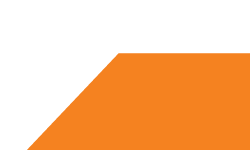 9
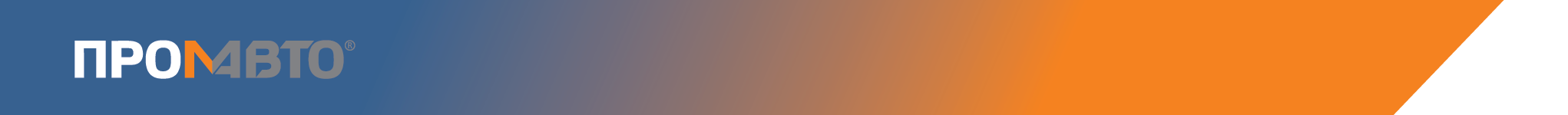 НАША ЛУЧШАЯ ЛАБОРАТОРИЯ ЭХЗ
Компоновочная схема
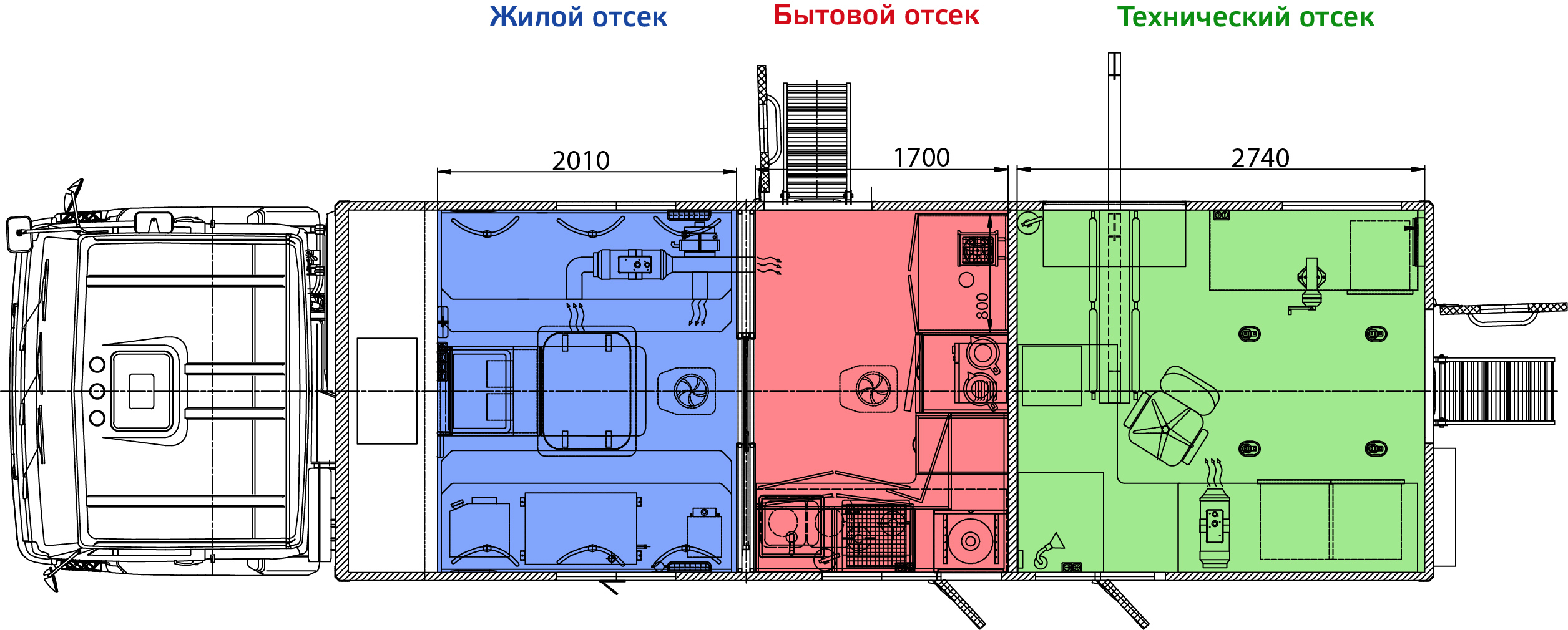 Особенности:
Время автономной работы лаборатории – до 5 суток. 
Фургон разделен на 3 отсека: жилой, бытовой и рабочий. Жилой отсек оснащен 4 спальными местами и мультимедиа-системой, бытовой – техникой для хранения, приготовления и разогрева пищи.

Электроприборы лаборатории работают от собственного бензинового генератора, от бортовой сети автомобиля и от внешней сети.
Лаборатория оснащена станцией катодной защиты, сварочным инвертором и аппаратом для приварки катодных выводов.
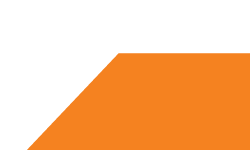 10
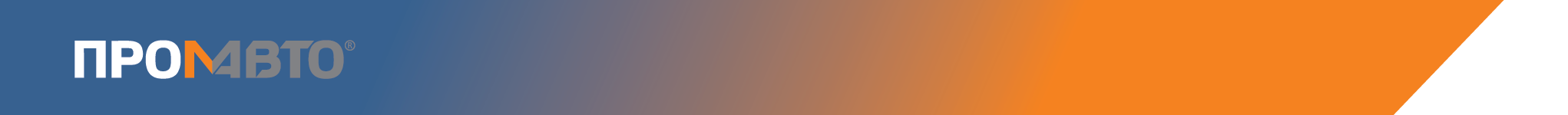 НАША ЛУЧШАЯ ЛАБОРАТОРИИ ЭХЗ
Отсеки
Жилой отсек
Бытовой отсек
Технический отсек
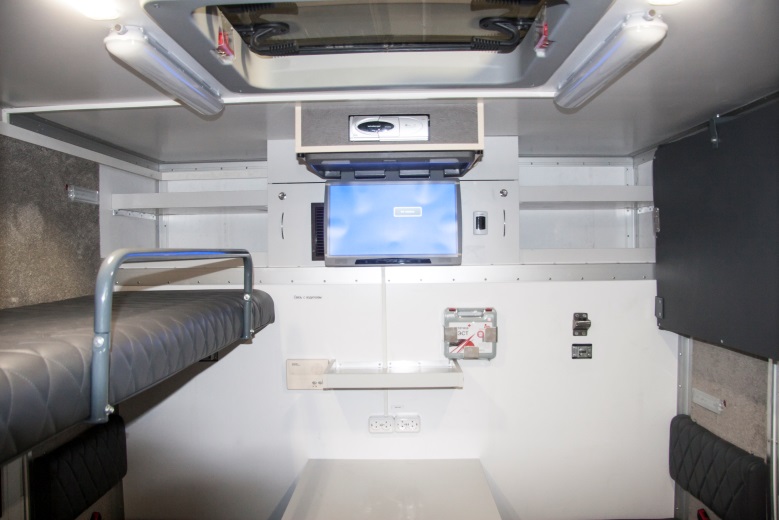 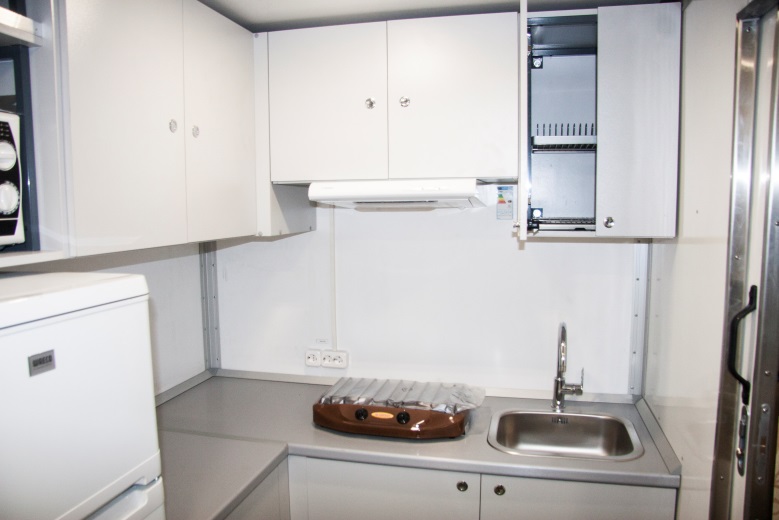 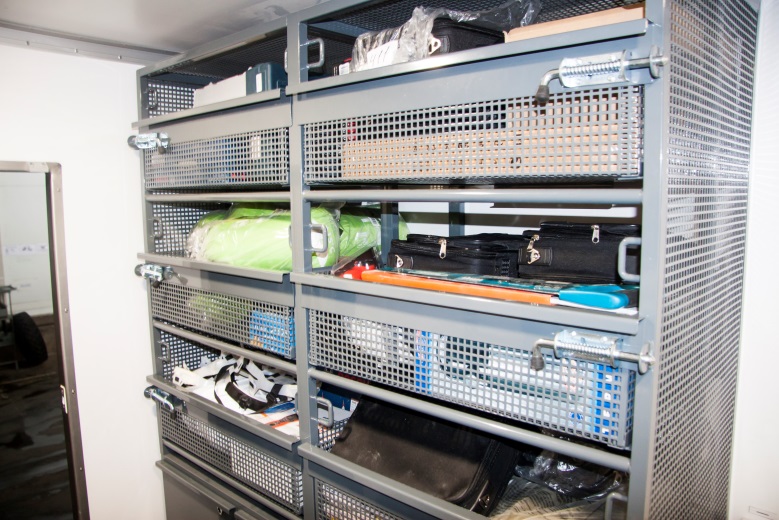 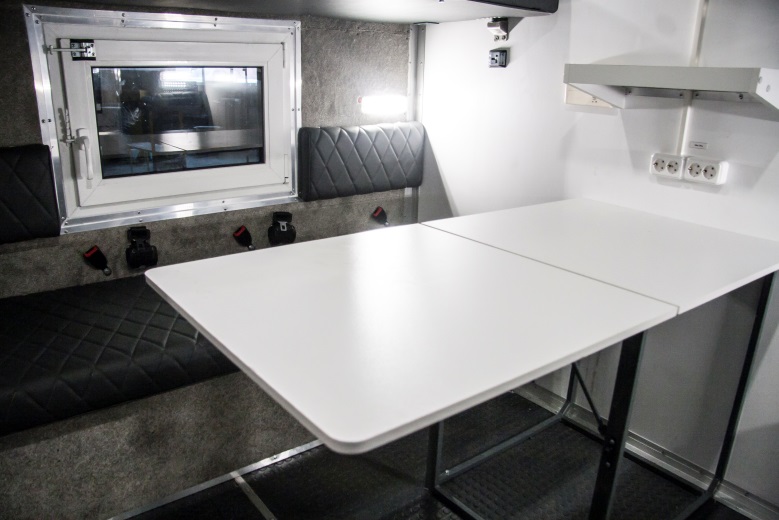 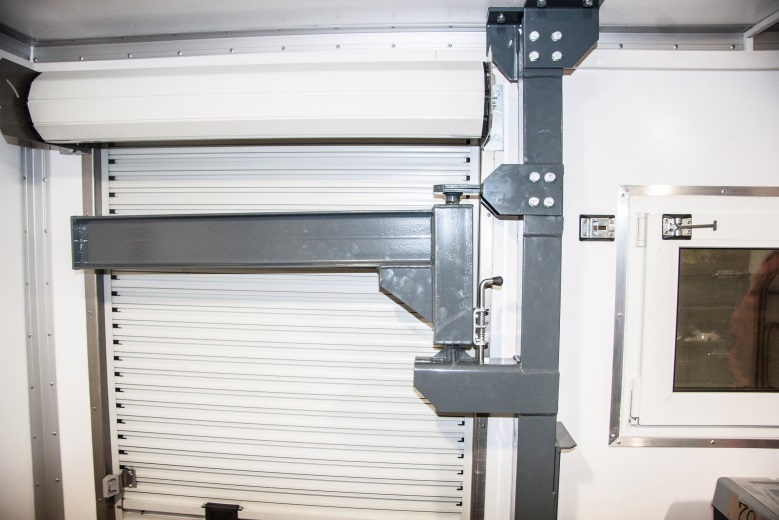 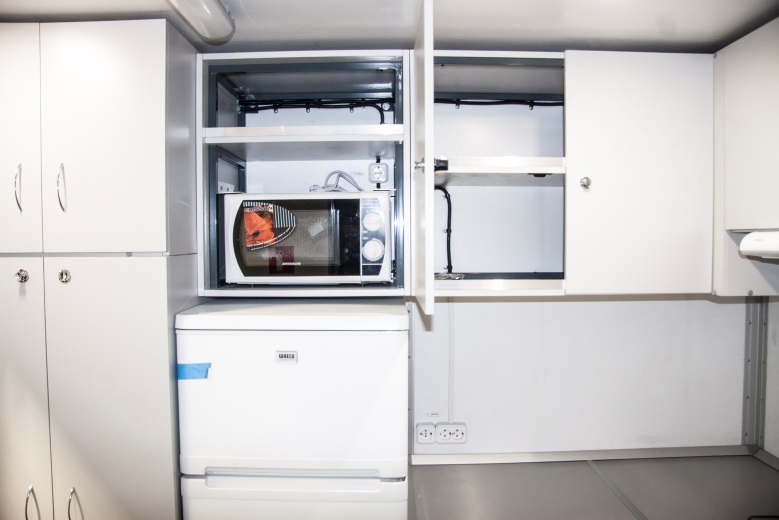 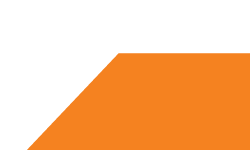 11
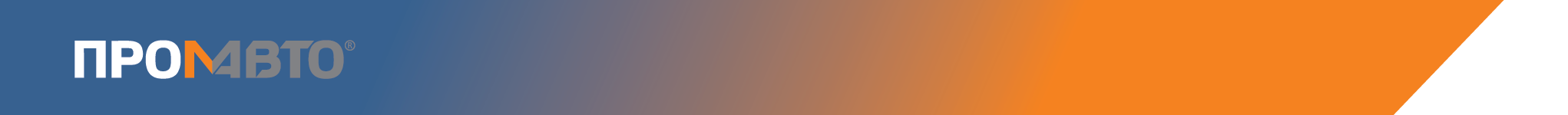 НАША ЛУЧШАЯ ЛАБОРАТОРИЯ ЭХЗ
Электроизмерительное и прочее специальное оборудование
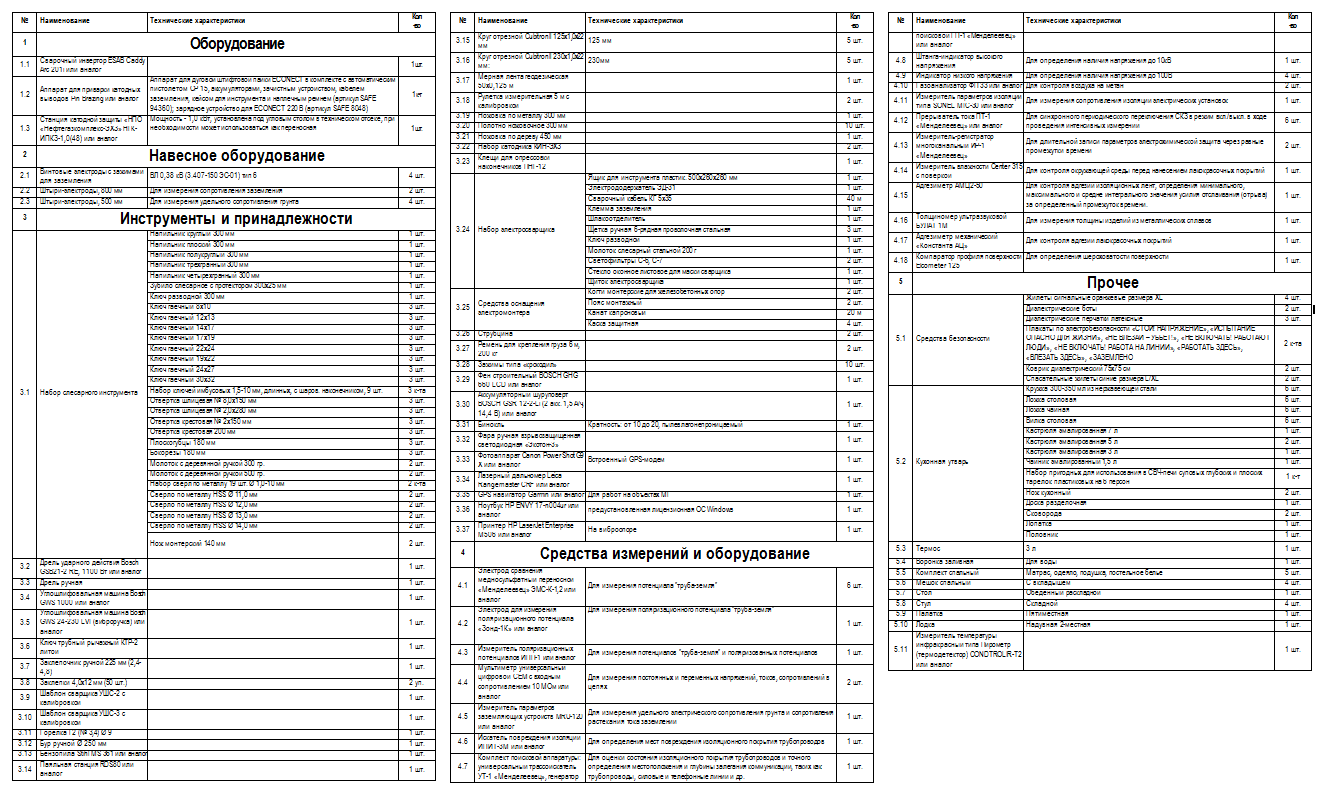 ИТОГО: 133 позиции
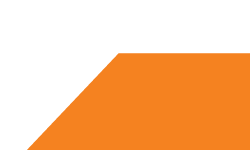 12
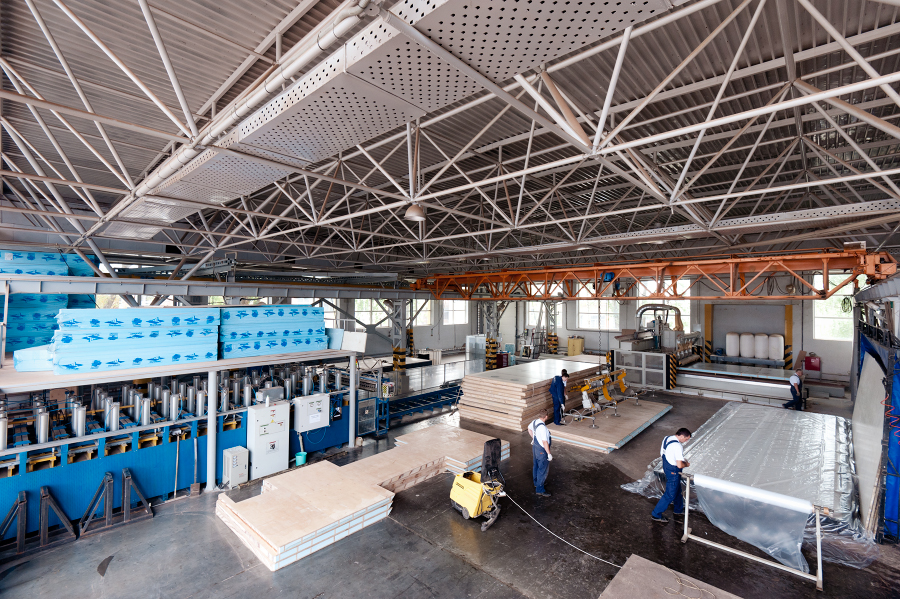 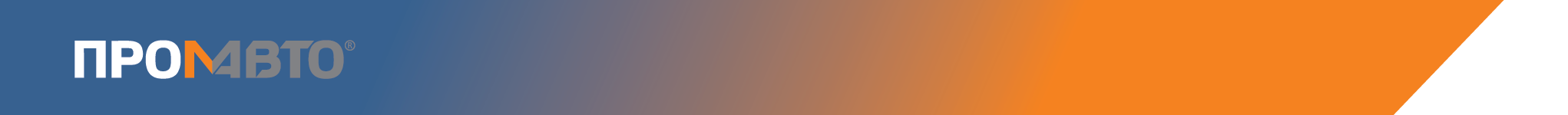 ТЕХНОЛОГИИ
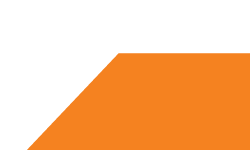 13
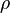 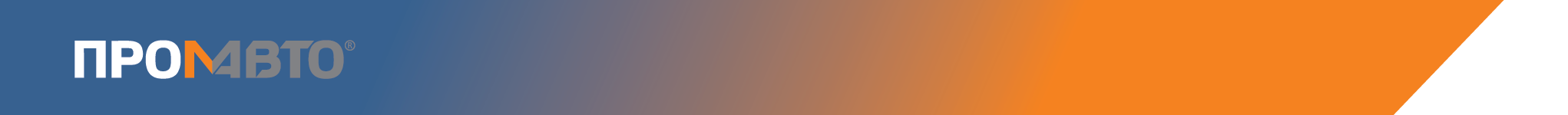 ТЕХНОЛОГИИ
ФУРГОН
КАРКАС
СЭНДВИЧ
ППУ
(35≤ρ≤100 кг/м³)
ЭППС (ρ=const)
ПЕНОПЛАСТ
ППУ
+ вариативная плотность;
+ низкая теплопроводность в первые годы.
‒ гигроскопичность;
‒ с годами увеличивает теплопроводность;
‒ ниже прочность, чем у ЭППС, при
‒ одинаковой плотности.
ЭППС
+ нулевая гигроскопичность;
+ выше прочность, чем у ППУ, при
‒ одинаковой плотности;
+ с годами не теряет свойств.
‒ неизменная плотность;
‒ теплопроводность выше, чем у ППУ
‒ в первые годы.
5-слойная сэндвич-панель – мифы о прочности!
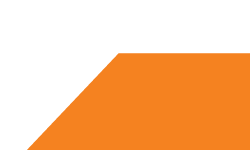 14
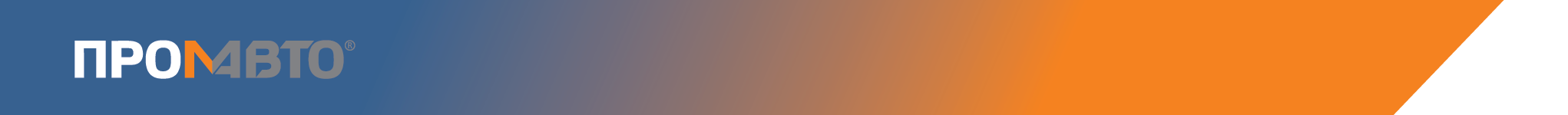 ТЕХНОЛОГИИ
Нашими фургонами доставляют продукты:
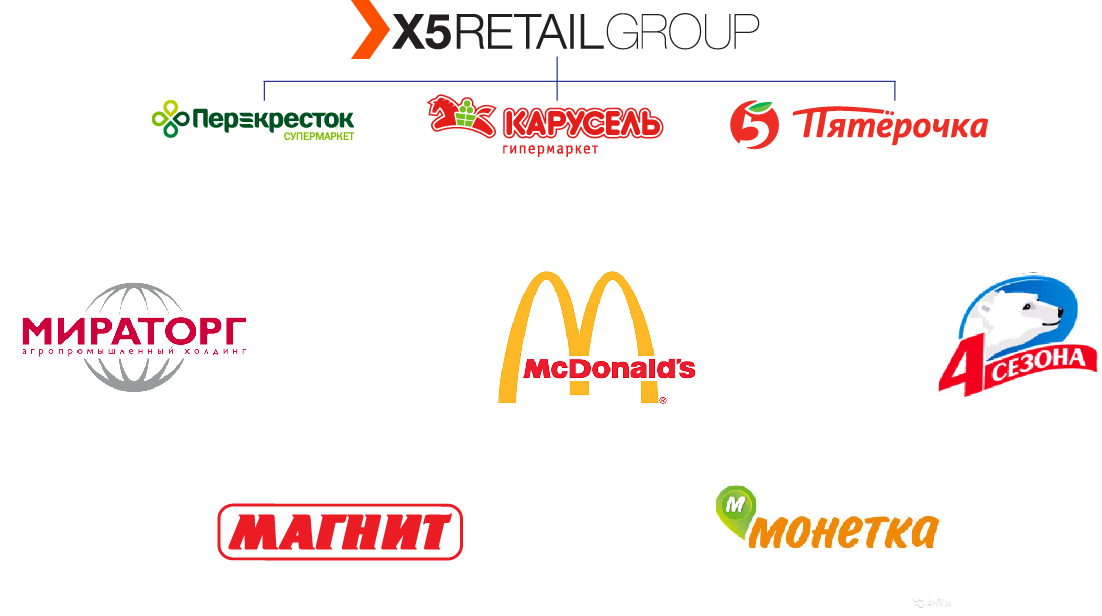 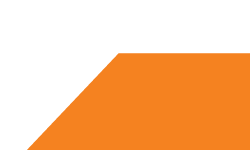 15